Turpanjian Center for Policy Analysis
American University of Armenia
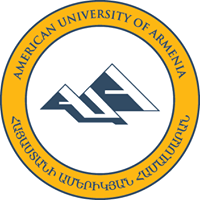 Civic Activism as a Source of Trust: The Case of Armenia
Valentina Gevorgyan
vgevorgyan@aua.am
“The ‘Next Step’ in the Development of the Civil Society 
in Central and Eastern Europe?” Conference
Institute for Western Affairs, The Poznan branch of Polish Sociological Association and
the Institute of Sociology at Adam Mickiewicz University
Poznan, Poland, December 4-5, 2014
Armenia: historical overview
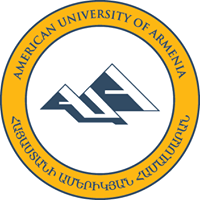 Communist system 
Weakness of civil society 
Mistrust and low engagement
Independence 1991
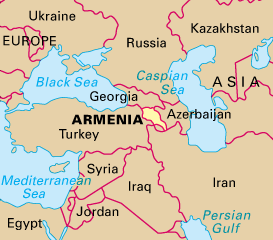 URL: http://placesbook.org/armenia (October 2014)
12/1/2014
2
“Armenian Civil Society after Twenty Years of Transition: Still Post-Communist?”
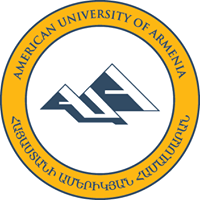 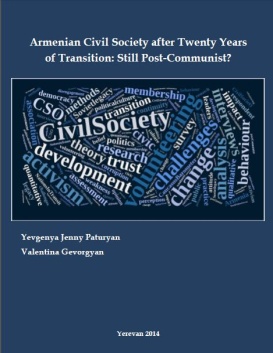 Trust 
Engagement 
Volunteering
Change
TCPA, 2012-2014, Available at: 
http://tcpa.aua.am/reports-and-publications/
2012 - 2014
12/1/2014
3
Methods
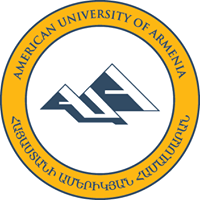 Secondary data analysis
Organizational survey (188 NGOs)
30 semi-structured interviews with volunteers  and leaders of NGOs
Data collection: August – December, 2013
Location: Yerevan (capital), towns of Armenia
Analysis: SPSS quantitative & MaxQDA qualitative software
12/1/2014
4
Trust toward NGOs
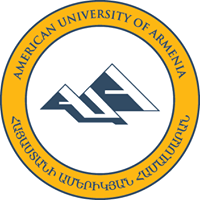 QW: Please assess your level of trust toward NGOs on a 5-point scale. 
         How much do you trust or distrust /country’s/ NGOs?
Average levels  of trust, Caucasus Barometer 
mean value on a scale from 1 to 5 (fully trust)
12/1/2014
5
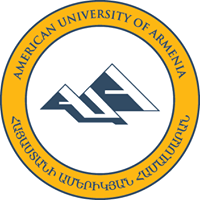 Trust toward the civil society sector
Trust towards NGOs in Armenian settlements, Caucasus Barometer, mean value of trust on a scale from 1 (fully distrust) to 5 (fully trust)
Statistical analysis results summary
12/1/2014
6
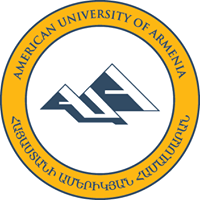 Trust toward NGOs
Statistical analysis results summary
12/1/2014
7
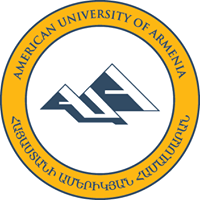 Public trust toward NGOsOrganizational survey
Trust toward NGOs
12/1/2014
8
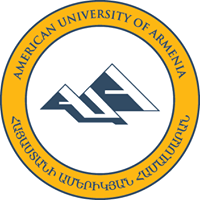 Public trust toward your NGOOrganizational survey
Trust toward you NGOs
Trust toward your NGOs
12/1/2014
9
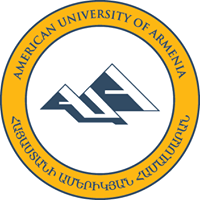 Trust towards NGOs: 
NGOs' estimate vs. public opinion, %
12/1/2014
10
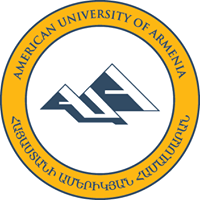 Trust towards NGOs: 
qualitative analysis
12/1/2014
11
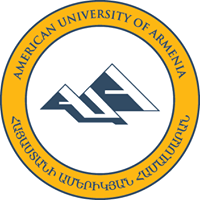 - Quotes
“The most active and the ‘leading’ group in the population is the youth.”
NGO leader, 53, male


 
“Activists have changed the civic map.”
	NGO leader, 28, male
12/1/2014
12
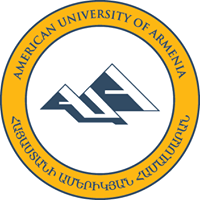 Civic Activism in Armenia
Save Teghut civic initiative, 2007 (continuing) http://teghut.am/en/

Protect Trchkan waterfall, 2010 (resolved positive)

Mashtots Park movement, 2012 (resolved positive)

We pay 100 drams, 2013 (resolved positive)

I am against (Dem em) civic initiative, 2014 (continuing) http://dem.am/ (in Armenian only)
12/1/2014
13
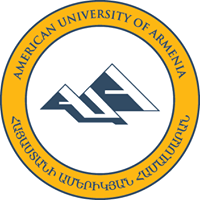 Final reflections
Armenian public is characterised by low levels of trust due to the social and political conditions of the country, not the Soviet experience.

There is a tendency toward increased cooperation between NGOs and civic activists.

The sole reason for the Armenian civil society sector to be trusted today is the existence of activists and youth.
12/1/2014
14
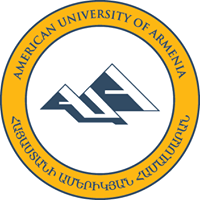 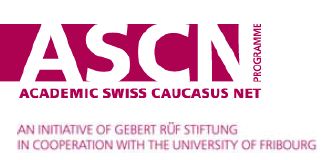 “Civic Activism as a Novel Component of Armenian Civil Society: New Energy and Tensions" 2014-2016
Interaction between NGOs & civic activists
Perceptions of each other 
Public perceptions of NGOs and civic activists
Political culture of public participation
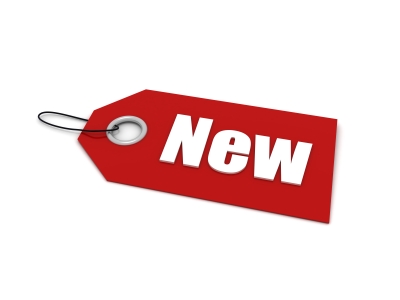 12/1/2014
15
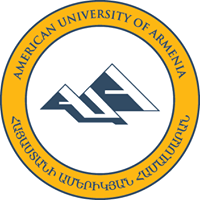 Thank you
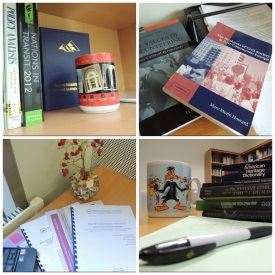 Turpanjian Center for Policy AnalysisAmerican University of Armeniawww.tcpa.aua.amValentina Gevorgyanresearch assistantvgevorgyan@aua.am
URL: http://tcpa.aua.am/what-we-do/ (August 2014)
12/1/2014
16